On the use of posture verbs by French-speaking learners of Dutch: a corpus-based study
Maarten Lemmens
Université de Lille 3 – UMR 8167

Julien Perrez
Facultés universitaires Saint-Louis
Université catholique de Louvain

Anéla-ABLA-BéNéCLA Spring Meeting
23 April 2010
[Speaker Notes: As you can see, this presentation is about the use of the Dutch posture verbs]
Introduction
Larger research project: 
Location verb project (Lemmens 2005)
Cross-linguistic comparison of static location (Dutch, English, Swedish, French)
Prestudy:
Quantitative and qualitative study of use of staan, liggen and zitten by French-speaking learners of Dutch
Next step
Ellicited narrations (cf. L1)
[Speaker Notes: This study us part of a larger research project, namely th elocation verb project focusing on the cross-linguistic comparison of static location in Dutch …
Our study is a preliminary corpsu study in which we quantitatively and qualitatively  analyse the use of… 
This sutdy will be followed by a study of the use of these verbs in eliicited narrations as is the case for L1]
Structure
Introduction
Typological differences between Dutch and French
Description of staan, liggen and zitten
Our study
Method
Quantitative analysis
Qualitative analysis
Discussion
[Speaker Notes: In this talk is divided into 3 main parts: i’ll begin with the disucssion of the typological differences … and the descitpion…followed by the discussion of our sutdy and finally a small discussion of our results]
Typological background
Tricky matter for French-speaking learners
Even at a high level of FL proficiency
Typological differences between French and Dutch
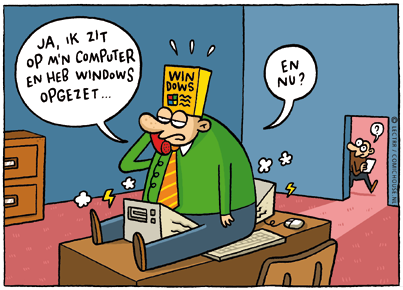 [Speaker Notes: The mastering of is
And we can fairly assume that this has to do with]
[Speaker Notes: French being a « posture poor language » between quotation marks in which posture and location are expressed by neutral existence verbs are frequrently used
In opposition to Dutch, in which location and posture are expressed by specific verbs, such as staan, liggen and zitten. 

More globally this distinction relates to the distinction of Talmy between]
Typological background
Tricky matter for French-speaking learners
Even at a high level of FL proficiency
Typological differences between French and Dutch
3 interrelated problems (cf. Lemmens 2002)
Get accustomed to using a posture verb
	=> coding obligation
Decide which posture verb to use
	=> coding variation
Deal with the metaphorical extensions
    => coding flexibility
[Speaker Notes: French-speaking learners are faced with 3 interrelated problems, as pointed out by Lemmens 2002]
Overview of staan, liggen and zitten
Structured around a prototype
= representation of the three basic human postures
Extended uses
3 types of uses
Postural uses => human position
Locational uses => location of any entity in space
Metaphorical uses
 Location of a concrete entity in abstract space
 Location of abstract entities in concrete space
[Speaker Notes: I’ll now give an overview of the uses of staan, liggen and zitten
In line with the basic assumptions of Cognitive grammar, They can be said to be structured around a prototype being the representation and have a series of extended uses
Globally, we can distinguish three types of uses]
Uses of staan
(i) Be on one’s feet => be on one’s/its BASE
(ii) Extend upward from base
Extend from origin in any direction
Er staan geen takken meer aan deze boom
‘There stand no branches to this tree anymore’
(iii) Have a vertical orientation (absence of a base)
De borden staan in de afwasmachine
‘The dishes stand in de the dish washer’
(iv) Be in canonical position
Objects and human beings in their functional position
Default position
Hij staat in het onderwijs (‘He stands in the education’)
Hoe sta jij tegenover de nieuwe spelling (‘What’s your position about…)
(v) Written text as standing entity
Wat staat er op deze pagina? (‘What stands there on this page?’)
[Speaker Notes: (i) The prototype of staan corresponds to the idea of being on on’es feet or base
(ii) Staan then applies in locational contexts to the notion of extention from a base
(iii) Or expressinfg verticality in the absence of a base
(iv) A fourth use of staan refers to the idea of being in canonical position
And finally staan is used to refer to the written text]
Uses of liggen
Be on one’s sides (human posture)
	=> not on base with horizontal orientation
		=> not on one’s base (regardless of orientation)
(ii) Location of dimension-less entities
De bal ligt in het gras (‘the ball lies on the grass’)
Het zout ligt op tafel (‘the salt lies on the table’)
(iii) Geotopographical location (cities, buildings,…)
De kerk lag pal voor ons
‘The church lay right in front of us’
(iv) Location of abstract entities
De verantwoordelijkheid ligt bij jou
‘The responsibility lies with jou’
[Speaker Notes: Liggen prototypically refers to the idea of being on one’s sides
Liggen then applies to dimension-less entites such as a ball or salt
To the location of buildings
And lastty to code abstract entities]
Uses of zitten
Be in a sitting posture (postural variation)
	=> default posture of small animals
		=> default posture of insects
(ii) (Close) containment
Hij zit in de gevangenis
‘He sits in jail’
(iii) (Close) contact
Er zit geen deurknob aan deze deur 
‘There sits no doorknob on this door’’
(iib) metaphorical containment
Er zit spanning in deze wedstrijd
‘There sits suspense in this match’
[Speaker Notes: Then Zitten
Protopicalyy referrs to the sitting posture
And locationally refers to containment and metaphorical containment on thoen one hand or to contact on the other hand]
Our study
Corpora
Learner corpus (Leerdercorpus Nederlands)
Different L1-backgrounds 
French, German, Polish, Indonesian, Hungarian
French subcorpus => 323,921 words
Argumentative essays
CNaVT-exams (essays, summaries, reports,…)
Control corpus (Corpus Nederlands door Nederlandstaligen)
Argumentative essays
52,000 words
[Speaker Notes: I’ll now focus on the discussion of our study
As i said before, our study is a corpus study
We uesed two corpora, a learner coprus on the one hand and a contrrol corpus on the other
The learnercorpus we used is a selction fo texts from the leernercorpus Dutch, a collection of texts writtend by learners of Dutch from different L1-backgrounds
Our French selection is consisting of argumentative essays and other writing tasks such as summaries, reports,…

Our control corpus is rather small but its interest lies in its argumentative nature which matches quite well the main type of texts in the learner corpus]
Overall frequencies
[Speaker Notes: Let’s now have a first look at overall frequencies]
Overall frequencies
[Speaker Notes: A first obseervation is that staan is the most frequently used posture verbs both in the L1 and the L2 corpora, followed by liggen and zitten in the ontrol corpus, whereas zitten seems to be more frequent in the learner corpus]
Overall frequencies
[Speaker Notes: A second observation is that learners clearly underuse the three posture verbs]
Overall frequencies
[Speaker Notes: And this is especialy the case of staan and liggen, but this less outspoken for zitten]
Overall frequencies
Natives:   staan > liggen > zitten
Learners: staan > zitten > liggen
Underuse by the learners
62.85 vs. 143.95 occ. /50,000 w. 
Less outspoken for zitten
Quantitative analysis
Coding of the different semantic categories staan, liggen and zitten are used in.
(i) Global level
Postural use
Locational use
Metaphorical use
Root of a particle verb construction 
Opstaan (‘get up’), vaststaan (‘it is evident that’)
Idiomatic expressions
Fixed collocational uses 
bekend staan, ‘be famous’
Fixed multiword unit whose meaning cannot be derived from the meaning of its components in isolation 
voor de hand liggen, (‘lie for the hand’ =‘be evident’)
Error
[Speaker Notes: After these first global results, we did a more refined analysis of our data and coded the different semantic categories staan, liggen and zitten are used in.
We did this at 2 levels of detail:
Firstly at a global level, we made a distinction between teh postural, location and metaphorical uses of the vebrs; We then distinguisehd 3 other categories at the highest level and the use of staan, liggen and zitten as root of a particle verb consttuction on the one hand, which sometimes, or historically, va be related to the use of the verb in isolation, but not always 
and the use of the posture verbs as part of an idiomatic expressinos, the latter category refers to fixed collocational uses as well as 
The motivation for distinguishing these two categories, is the fact that FS learners when using sch constructionsdo not really intend to use a posture verb but directly translate a french construction whoseDutch counterparts happens to be built with a posture verb
A last category we identified at the highest level is the error category to refer to cases where one of the posture verbs was used incorrectly]
Quantitative analysis
(ii) more refined level
What type of locational usage?
Liggen: geotopographical location, documents on a desk,...
Zitten: containment, contact,…
What type of metaphorical usage?
Liggen: abstract entities, scales,….
Staan: canonical position, written text,…
Zitten: containment, contact,…
What type of errors in the L2 productions?
[Speaker Notes: Once we had determined the global category, we did another analysis at a more refined level to determine what type of location oor metaphorical usage the posture verbs were used in
Containment op 2  niveaus => in function of the nature of the container (locational in the case of a concrete container, and metaphorical in the case of abstract containers)]
Quantitative analysis
(ii) more refined level: remarks
Containment-zitten: locational vs. metaphorical
Nature of the container
Concrete container => locational containment
Ik zit namelijk op kot en heb geen kabelaansluiting (DL2-Z-0042)
‘I sit (=live) in a student room and don’t have any cable connection there’
Abstract container => metaphorical containment
Na het treinongeval en de reis beseft hij waar hij in zijn leven zit (DL2-Z-0053)
‘After the train accident and the journey, he realises where he sits’ (=is, stands)
[Speaker Notes: We coded containment in the locational domain in the case of a concrete container and in the metphorical domain in the case of an abstrcat container]
Quantitative analysis
(ii) more refined level: remarks
Staan => ‘canonical’
Locational: canonical
= location related to the default position of a human being or an object
	Dus de producten zullen op een logische plek in de winkel staan (DL2-S-0040)
	‘thus the products will stand in a logic location in the store’
Metaphorical: canonical
Extension that cans till be related to its postural or locational meaning
	Hoe sta jij tegenover de nieuwe spelling?
	‘what’s your position about…’
>< Dit thema staat te ver van de leefwereld van het kind (DL1-s-0278)
	‘this theme stands too far from the world of the child’
Quantitative analysis
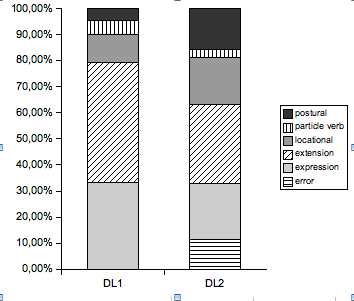 1
Control
Learner
[Speaker Notes: Let’s now take a look athe results
A first obsevrtaion is that the learners use the posture verbs more often in basic postural contexts]
Quantitative analysis
Learners > natives : postural contexts
Zitten (42% of the cases vs. 13.6%)
Staan (7.4% of the cases vs. 4.1%)
[Speaker Notes: And this is especially the case with zitten and staan]
Quantitative analysis
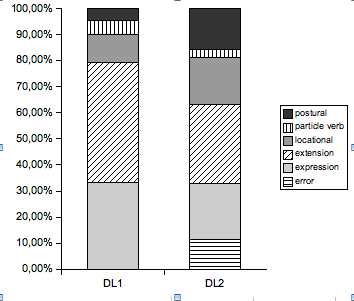 1
2
[Speaker Notes: A second observation si that the learners tend to use the osture verbs more often in locational contexts]
Quantitative analysis
Learners > natives : postural uses
Zitten (42% of the cases vs. 13.6%)
Staan (7.4% of the cases vs. 4.1%)
Learners > natives: locational uses
Liggen (38.6% of the cases vs. 7.3%)
	=> geotopographical location
Zitten (23.6% of the cases vs. 9.1%)
	=> containment
[Speaker Notes: Especially the case for liggen, then often expressing a geotopographical location
And for zitten then often expressing containment]
Quantitative analysis
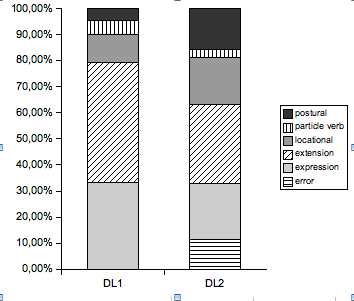 1
2
3
[Speaker Notes: Thirdly the natives use the PV more often in metaphorical contexts]
Quantitative analysis
Natives > learners : metaphorical uses
Zitten (59.1% of the cases vs. 21.8%)
Liggen (54.5% of the cases vs. 27.3%)
Staan: L1 = L2 (35% of the cases)
L2 => written text
L1 => greater variety
Learners able to deal with some metaphorical uses
Liggen => abstract entities
Zitten => abstract containment
[Speaker Notes: And this is more often the case with zitten and with liggen, but not with staan which occurs as frequently in the L1 coprus as in the L2 corpus
Both groups use it in different ways: in the productions of the learners, the prominent metaphorcail use of staan in metaphorical contexts concerns its use to code written text, whereas the natives show a gretaer diversity in their use of the posture verbs
An important point ot make at this stage is that the fact the PVs are more frequently used in metaohircal contexts in the productions of the natives does not mean that the learners are not able to deal with these metaphorcial uses]
Quantitative analysis
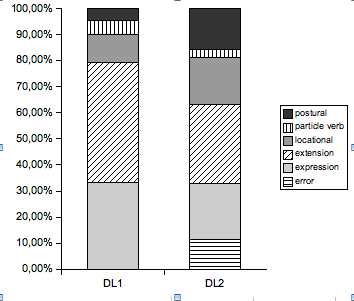 1
2
3
4
[Speaker Notes: A fourth observation is the fact the PVs occru more frequntly as part of an idomatic expression in the productions of the natives]
Quantitative analysis
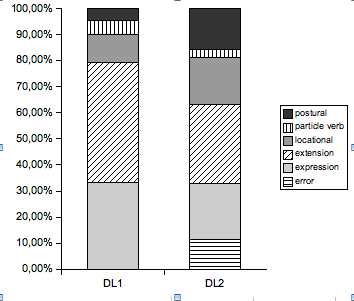 1
2
3
4
5
[Speaker Notes: And finally of course the errors only occur in the productions of the learners]
Quantitative error analysis
Types of errors?
46 incorrect uses (11% of the cases)
Staan (65.2%) > Liggen (19.6%) > Zitten (15.2%)
2 main types
Wrong verb chosen => posture verb confusion
Posture verb not possible in a given context => posture verb panic
[Speaker Notes: In a thrid stage of our quantitative analysis, we concentrated on the errors of he learners and tried to determine what type of errors they made
In total, we foudn 46 incorrect uses of the PV’s in our learner corpus, and this was more frequently the case with staan, followed by loggen and zitten
We identified two main kinds of errors, namely 1) the contexts where the wrong verb was chosen and
2) The contexts where a posture verb is not possible => posture verb panic]
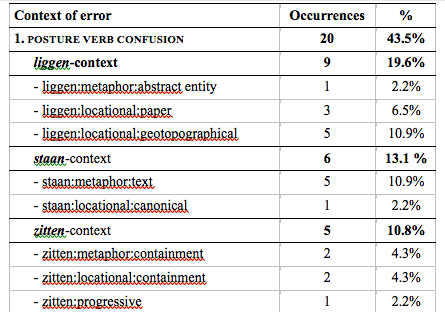 [Speaker Notes: This is a table summarizing the errors relating to Pvconfusion: (we coded this in the following way)
We firsty identified the context to be encoded, = what verb would have been used if the situation had been coded correctly
For example: liggen:locational: geotopographical refers to locational contexts denoting a geotopographical location in which shoud have been coded with liggen, but has not]
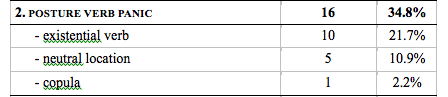 [Speaker Notes: Refers to cases where a PV has been used in a context where it should’nt have been used => overuse / hypercorrection]
Quantitative analysis
Some concluding remarks
Posture verbs underused in L2 productions
The different posture verbs are often confused
Staan is the most frequent verb in the incorrect sentences (65.2%)
	=> staan as default posture verb (// L1 frequency?)
L2 speakers sometimes use posture verbs where a neutral verb is to be used
	=> overuse (hypercorrection)
[Speaker Notes: Let’s summarize these results beofre turning to a ore qualitative analysis
1 +2 => typological differences 
Identifcatin of a PV context => staan Most frequent input = most frequent output
Overuse binnen bepaalde contexten]
Qualitative analysis
Overuse of posture verbs
Posture verb confusion
2 structures
Text as standing entity (staan)
Geotopographical location (liggen)
[Speaker Notes: In the qualitative analysis, we mainly focused on the two types of erors we encountered in the learner corpus, namely

And for the idscussion of posture vebr confusion, we’ll concentrate on 2 specific cases:]
Qualitative analysis
Overuse of posture verbs
Posture verb panic: using a posture verb where no such verb is allowed
De vrouw *staat [is] een beetje wanhopig omdat ze wilde dat haar man de tuintrap verft (DL2-s-0205)
‘The woman stands a bit desperate because she wanted her husband to paint the gardensteps.’
[Speaker Notes: Let’s begin with the overuse of posture verbs
Instead of a copula verb]
Qualitative analysis
Overuse of posture verbs
Posture verb panic: using a posture verb where no such verb is allowed
In de eerste tekst zoekt men als er een verband staat tussen de witte massa (DL2-S-0094)
‘in the first text they (try to) find whether there stands a connection between the white matter.
Constructional confusion
 X staat in verband met Y (‘X stands in connection to Y’)
 Er is een verband tussen X en Y (‘There is a connection…)
 Phonological confusion
 staan = bestaan (‘exist’)
Qualitative analysis
Posture verb confusion
Text as standing entity
30.7% of the correct uses of staan
But some mistakes
Staan is not being used
Staan is used incorrectly (overextension)
[Speaker Notes: This use of staan represents about 30% of the uses of the verb by the learners
This suggests that they are mastering this staan-context. However, there remain om mistakes
1) Another verb than staan is used
2) Staan is used incorrectly]
Qualitative analysis
Text as standing entity
staan is not being used
« Zotte mensen » *zit ook tussen aanhalingstekens omdat het een uitdrukking van het meisje is (DL2-Z-0016)
”crazy people” sits also between quotation marks because it is the epxression of the girl
Maar als je [die kranten] eens koopt, ontdekt je dat daar niets in *zit (DL2-Z-0055)
But when ou buy [these newspapers], you discover that there sits nothing in them
[Speaker Notes: 2 cases of containment: (1) literal between the quotation marks (2) metaphorical contanment; ideas contained in a paper
But here is the written text more prominent making a conding with staan more idiomatic]
Qualitative analysis
Text as standing entity
Staan is used incorrectly (overextension)
Er ?*staat een bijbedoeling in de zin die op een verschillende manier geïnterpreteerd zal worden (DL2-S-0160)
there stands a hidden intention in the sentence that will be interpreted in a different way
Overt expression of ideas = staan (metonymy)
 Covert expression of ideas = zitten (containment)
=> Learners are aware of certain common extensions, but do not master some of the collocational subtleties of the target language.
[Speaker Notes: Subtle example
Overt expression: direct metonymishc link between printed word and ideas
Covert expression: indirect link between meaning and text ()]
Qualitative analysis
Posture verb confusion
Geotopographical location
Location of buildings, cities, villages,…
33% of the correct use of liggen
Some mistakes
[Speaker Notes: Let’s now turn to geotopographical location]
Qualitative analysis
Geotopographical location
Liggen is not being used
(1)	de landen die vlak bij de zee *staan ... (DL2-S-0012)
	the countries that stand close to the sea
(2)   terwijl Gosselies ... verder van Charleroi *staat (DL2-S-0114)
	while Gosselies stands further away from Charleroi 
(3)   Daar *staat een beautycenter met sauna, bubbelbad en massages. (DL2-
        S-0158)
	there stands a beauty centre with sauna, jacuzzi and massages
(4)   De universiteit *staat in Luik en ik houd veel van deze stad (DL2-S-0200)
	the university stands in Liège and I love this city very much
	Gosselies and Charleroi are two cities in the French speaking part of     
        Belgium.
[Speaker Notes: Staan instead of liggen]
Qualitative analysis
Geotopographical location
Liggen is used incorrectly (overextension)
(1)   Bauval [beweert] dat de piramiden van Gizeh op een bepaalde wijze  
         *liggen in overeenstemming met het midden van het sterrenbeeld Orion.      
         (DL2-L-0026)
	Bauval claims that the Gizeh pyramids lie in a certain way in accordance 
        with the middle of the Orion constellation
(2) Voor een steeds betere dienstverlening zal de geldverdeler  
      buiten het kantoor *liggen (DL2-L-0030)
	to provide an increasingly better service the cash dispenser 
	will lie outside the bank office
=> Learners are aware of certain common extensions, but do not master some of the collocational subtleties of the target language.
[Speaker Notes: 1) Moet staan zijn want deliberately postioned object resting on its base
2) Mappy effect for an object that is not a location]
Conclusions
Underuse by the learners
	=> typological differences
Learners > natives: postural and locational uses
Natives > learners: metaphorical uses
	=> Learners more inclined to use posture verbs in their basic contexts
	=> Learners less at ease with the metaphorical extensions of staan , liggen and zitten (coding flexibility)
Conclusions
Learners do master some specific patterns of the metaphorical uses of the posture verbs
Zitten: containment, staan: written text, liggen: abstract entities
Overgeneralisation of certain of these uses by the learners
Posture verb panic
	=> learners have mastered the logic of certain specific uses
	=> learners are exploiting these insights to code similar situations
		=> overgeneralise (// L1 acquisition)
		=> some of the learners errors reveal a partial insight 
		into the linguistic system
Discussion
To what extent do the learners master the semantic network a given posture verb?
Learners when assimilating a new pattern of use learn it as a separate unit (// usage-based approach)
« use staan when coding the location of an entity on its base »
« use liggen for a symmetrical object located in space »
« use zitten when an entity is closely contained by another »
Missing insights as to how the different nuances of a given posture verb relate to each other
=> mastering some specific metaphorical uses ≠ mastering of the whole semantic structure
Discussion
Learners’ linguistic system
System of its own right 
Mixed logic:
Interferences from L1 (// underuse)
Overextensions of patterns observed in L1
Input matters for L2 acquisition
Learners seem to pick up dominant patterns in the target language without being explicitly told
[Speaker Notes: Our data also tend to confirm that System of its own right that follows a mixed logic: some types of errors aredue to Interferences from]
Further work
Contrastive elicitation experiments (L1 vs. L2)
Description of the location of entities as given by a controlled set of illustrations
Further analysis of the coding variations observed in this study
[Speaker Notes: Eind then again, this corpus study is a firt but essential step to unravle the processes at work in L2 acquisition of Dutc posture verbs
Despite some limitations, our study has allowed us to discover some general patterns in the errors produced byt the learners which might have been more difficult to observe in a controlled experimental setting (=> metaphorical extensions).

Furthe research will be pursued along two paths: 1) and secondly]
Thank you for your attention !